Ek Het ‘n Huisie By Die See
H.A.Fagan
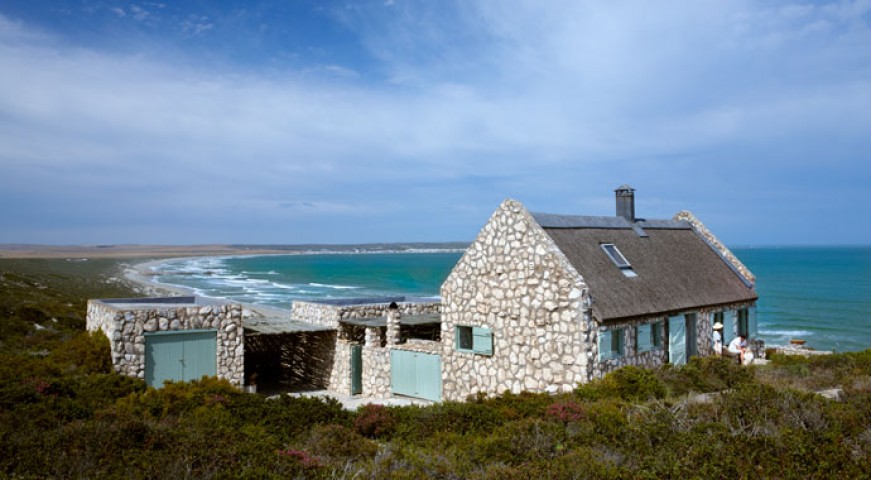 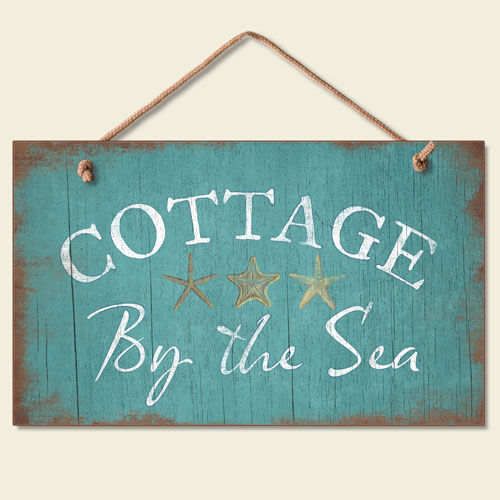 Ek Het ‘n Huisie By Die See   			(FA Fagan) H.A.Fagan
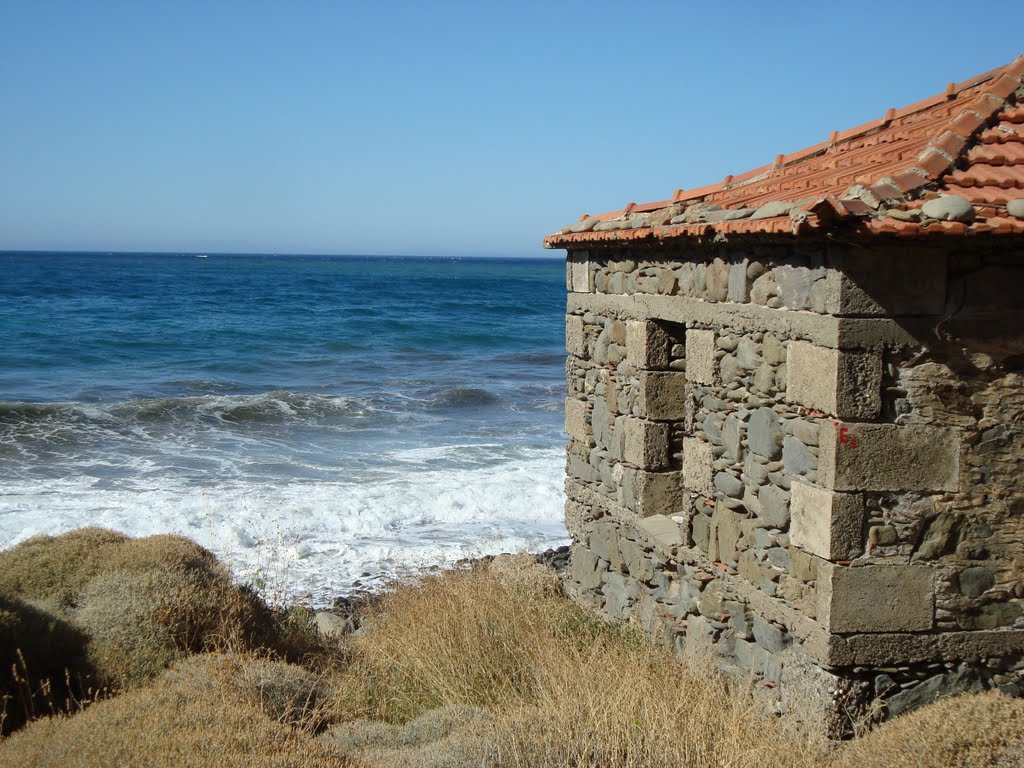 Inleiding
Almal van ons bly in een of ander soort huis.

Waarom het mens ‘n huis of ‘n plek im in te bly nodig?
Waarteen beskerm  jou ouerhuis jou?
Hoe, dink jy besluit ouers waar hulle wil bly en hulle kinders grootmaak?
Lees die titel van die gedig en die verkleinwoorde in versrëel 9.
Waarom dink jy gebruik die digter verkleinwoorde?
Inleiding:  Woordeskat
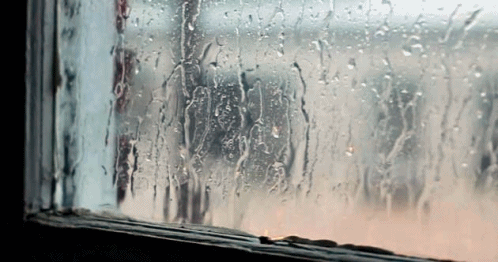 Ek het 'n huisie by die see. Dis nag.			1Ek hoor aaneen, aaneen die golwe slaan		2teenaan die rots waarop my huisie staan		3met al die oseaan se woeste krag. 			4
Ek hoor die winde huil - 'n kreun, 'n klag,		5soos van verlore siele in hul nood				6
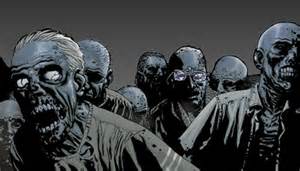 Ek hoor die winde huil - 'n kreun, 'n klag,		5soos van verlore siele in hul nood				6al dwalend, klagend, wat in grag en dood		7geen rus kon vind nie, maar nog soek en smag.	8
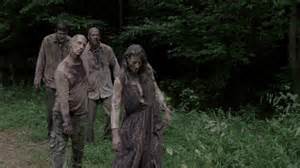 My vuurtjie brand, my kersie gee sy lig.			9Ek hoor dan maar hoe loei die storm daarbuite	10ek hoor hoe ruk die winde aan my ruite;		11hierbinne is dit veilig, warm en dig.			12
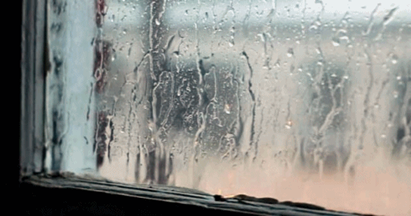 Kom nag, kom weer en wind, kom oseaan -		13dit is 'n rots waarop my huisie staan.			14
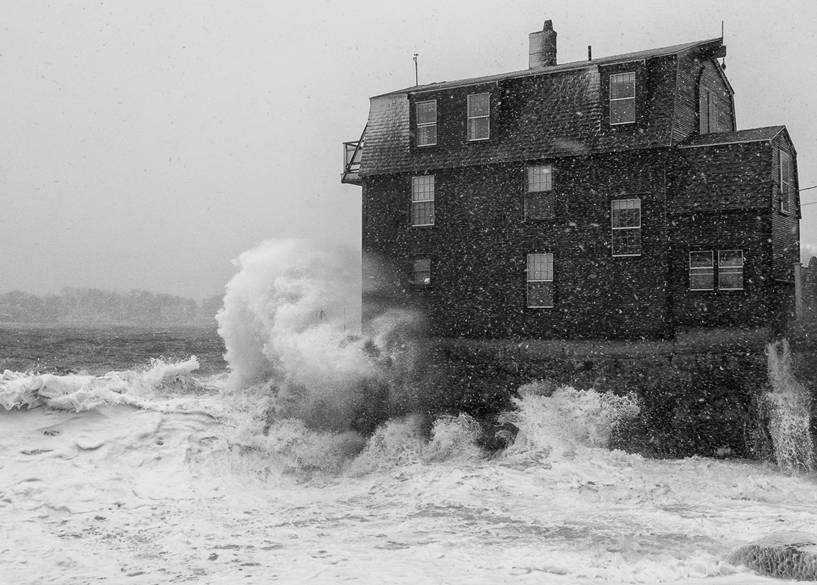 Uiterlike bou van die gedig:
Engelse sonnet 
14 versreëls 3 + 1 = 4 strofes
14 versreëls
Ek het 'n huisie by die see. Dis nag.			1Ek hoor aaneen, aaneen die golwe slaan		2teenaan die rots waarop my huisie staan		3met al die oseaan se woeste krag. 			4
Ek hoor die winde huil - 'n kreun, 'n klag,		5soos van verlore siele in hul nood			6al dwalend, klagend, wat in grag en dood		7geen rus kon vind nie, maar nog soek en smag.	8
My vuurtjie brand, my kersie gee sy lig.		9Ek hoor dan maar hoe loei die storm daarbuite	10ek hoor hoe ruk die winde aan my ruite;		11hierbinne is dit veilig, warm en dig.			12
Kom nag, kom weer en wind, kom oseaan -		13dit is 'n rots waarop my huisie staan.		14
(4) kwatryn

(4) Kwatryn

(4) Kwatryn

(2) Koeplet
Rymskema
Ek het 'n huisie by die see. Dis nag.			aEk hoor aaneen, aaneen die golwe slaan		bteenaan die rots waarop my huisie staan		bmet al die oseaan se woeste krag. 			a

Ek hoor die winde huil - 'n kreun, 'n klag,		csoos van verlore siele in hul nood			dal dwalend, klagend, wat in grag en dood		dgeen rus kon vind nie, maar nog soek en smag.		c

My vuurtjie brand, my kersie gee sy lig.			eEk hoor dan maar hoe loei die storm daarbuite		fek hoor hoe ruk die winde aan my ruite;		fhierbinne is dit veilig, warm en dig.			e

Kom nag, kom weer en wind, kom oseaan -		gdit is 'n rots waarop my huisie staan.			g
Innerlike bou
3 kwatryne (Eerste 3 x 4 = 12 versreëls) 

Verduideliken beskryf die huisie, hoe veilig hy voel daarbinne ten spyte van die storm wat woed daarbuite
Innerlike bou
Kontras
Ek het 'n huisie by die see. Dis nag.		1Ek hoor aaneen, aaneen die golwe slaan		2teenaan die rots waarop my huisie staan		3met al die oseaan se woeste krag. 		4
Ek hoor die winde huil - 'n kreun, 'n klag,		5soos van verlore siele in hul nood		6al dwalend, klagend, wat in grag en dood		7geen rus kon vind nie, maar nog soek en smag.	8
My vuurtjie brand, my kersie gee sy lig.		9Ek hoor dan maar hoe loei die storm daarbuite	10ek hoor hoe ruk die winde aan my ruite;		11hierbinne is dit veilig, warm en dig.		12
Kom nag, kom weer en wind, kom oseaan -		13dit is 'n rots waarop my huisie staan.		14
Buite

Binne
Ek het 'n huisie by die see. Dis nag.			1Ek hoor aaneen, aaneen die golwe slaan	2teenaan die rots waarop my huisie staan		3met al die oseaan se woeste krag. 			4
Ek hoor die winde huil - 'n kreun, 'n klag,		5soos van verlore siele in hul nood			6al dwalend, klagend, wat in grag en dood		7geen rus kon vind nie, maar nog soek en smag.	8
My vuurtjie brand, my kersie gee sy lig.		9Ek hoor dan maar hoe loei die storm daarbuite	10ek hoor hoe ruk die winde aan my ruite;		11hierbinne is dit veilig, warm en dig.			12
Kom nag, kom weer en wind, kom oseaan -	13dit is 'n rots waarop my huisie staan.		14
Herhaling
Ek het 'n huisie by die see. Dis nag.			1Ek hoor aaneen, aaneen die golwe slaan	2teenaan die rots waarop my huisie staan		3met al die oseaan se woeste krag. 			4
Ek hoor die winde huil - 'n kreun, 'n klag,		5soos van verlore siele in hul nood			6al dwalend, klagend, wat in grag en dood		7geen rus kon vind nie, maar nog soek en smag.	8
My vuurtjie brand, my kersie gee sy lig.		9Ek hoor dan maar hoe loei die storm daarbuite	10ek hoor hoe ruk die winde aan my ruite;		11hierbinne is dit veilig, warm en dig.			12
Kom nag, kom weer en wind, kom oseaan -		13dit is 'n rots waarop my huisie staan.		14
Herhaling
Ek het 'n huisie by die see. Dis nag.				1Ek hoor aaneen, aaneen die golwe slaan			2teenaan die rots waarop my huisie staan			3met al die oseaan se woeste krag. 				4
Ek hoor die winde huil - 'n kreun, 'n klag,	 5soos van verlore siele in hul nood				6al dwalend, klagend, wat in grag en dood			7geen rus kon vind nie, maar nog soek en smag.		8
My vuurtjie brand, my kersie gee sy lig.			9Ek hoor dan maar hoe loei die storm daarbuite		10ek hoor hoe ruk die winde aan my ruite;			11hierbinne is dit veilig, warm en dig.				12
Kom nag, kom weer en wind, kom oseaan -			13dit is 'n rots waarop my huisie staan.			14
Stylfiguur:Personifikasie
Ek het 'n huisie by die see. Dis nag.				1Ek hoor aaneen, aaneen die golwe slaan			2teenaan die rots waarop my huisie staan			3met al die oseaan se woeste krag. 				4
Ek hoor die winde huil - 'n kreun, 'n klag,			 5soos van verlore siele in hul nood			6al dwalend, klagend, wat in grag en dood		7geen rus kon vind nie, maar nog soek en smag.	8
My vuurtjie brand, my kersie gee sy lig.			9Ek hoor dan maar hoe loei die storm daarbuite		10ek hoor hoe ruk die winde aan my ruite;			11hierbinne is dit veilig, warm en dig.				12
Kom nag, kom weer en wind, kom oseaan -			13dit is 'n rots waarop my huisie staan.			14
Stylfiguur:Vergelyking
Ek het 'n huisie by die see. Dis nag.				1Ek hoor aaneen, aaneen die golwe slaan			2teenaan die rots waarop my huisie staan			3met al die oseaan se woeste krag. 				4
Ek hoor die winde huil - 'n kreun, 'n klag,		 5soos van verlore siele in hul nood				6al dwalend, klagend, wat in grag en dood			7geen rus kon vind nie, maar nog soek en smag.		8
My vuurtjie brand, my kersie gee sy lig.			9Ek hoor dan maar hoe loei die storm daarbuite		10ek hoor hoe ruk die winde aan my ruite;			11hierbinne is dit veilig, warm en dig.				12
Kom nag, kom weer en wind, kom oseaan -			13dit is 'n rots waarop my huisie staan.			14
KlanknabootsingVergelyking
Ek het 'n huisie by die see. Dis nag.				1Ek hoor aaneen, aaneen die golwe slaan			2teenaan die rots waarop my huisie staan			3met al die oseaan se woeste krag. 				4
Ek hoor die winde huil - 'n kreun, 'n klag,		 5soos van verlore siele in hul nood				6al dwalend, klagend, wat in grag en dood			7geen rus kon vind nie, maar nog soek en smag.		8
My vuurtjie brand, my kersie gee sy lig.			9Ek hoor dan maar hoe loei die storm daarbuite		10ek hoor hoe ruk die winde aan my ruite;			11hierbinne is dit veilig, warm en dig.				12
Kom nag, kom weer en wind, kom oseaan -			13dit is 'n rots waarop my huisie staan.			14
Klanknabootsing
Ek het 'n huisie by die see. Dis nag.				1Ek hoor aaneen, aaneen die golwe slaan			2teenaan die rots waarop my huisie staan			3met al die oseaan se woeste krag. 				4
Ek hoor die winde huil - 'n kreun, 'n klag,		 	5  soos van verlore siele in hul nood				6al dwalend, klagend, wat in grag en dood		7geen rus kon vind nie, maar nog soek en smag.		8
My vuurtjie brand, my kersie gee sy lig.			9Ek hoor dan maar hoe loei die storm daarbuite		10ek hoor hoe ruk die winde aan my ruite;			11hierbinne is dit veilig, warm en dig.				12
Kom nag, kom weer en wind, kom oseaan -			13dit is 'n rots waarop my huisie staan.			14
Binnerym
Ek het 'n huisie by die see. Dis nag.				1Ek hoor aaneen, aaneen die golwe slaan			2teenaan die rots waarop my huisie staan			3met al die oseaan se woeste krag. 				4
Ek hoor die winde huil - 'n kreun, 'n klag,		 	5  soos van verlore siele in hul nood				6al dwalend, klagend, wat in grag en dood			7geen rus kon vind nie, maar nog soek en smag.		8
My vuurtjie brand, my kersie gee sy lig.			9Ek hoor dan maar hoe loei die storm daarbuite		10ek hoor hoe ruk die winde aan my ruite;			11hierbinne is dit veilig, warm en dig.			12
Kom nag, kom weer en wind, kom oseaan -			13dit is 'n rots waarop my huisie staan.			14
skep atmosfeer
Ek het 'n huisie by die see. Dis nag.				1Ek hoor aaneen, aaneen die golwe slaan			2teenaan die rots waarop my huisie staan			3met al die oseaan se woeste krag. 				4
Ek hoor die winde huil - 'n kreun, 'n klag,		 	5  soos van verlore siele in hul nood				6al dwalend, klagend, wat in grag en dood			7geen rus kon vind nie, maar nog soek en smag.		8
My vuurtjie brand, my kersie gee sy lig.			9Ek hoor dan maar hoe loei die storm daarbuite		10ek hoor hoe ruk die winde aan my ruite;			11hierbinne is dit veilig, warm en dig.			12
Kom nag, kom weer en wind, kom oseaan -			13dit is 'n rots waarop my huisie staan.			14
skep atmosfeer
Ek het 'n huisie by die see. Dis nag.				1Ek hoor aaneen, aaneen die golwe slaan			2teenaan die rots waarop my huisie staan			3met al die oseaan se woeste krag. 				4
Ek hoor die winde huil - 'n kreun, 'n klag,		 	5  soos van verlore siele in hul nood				6al dwalend, klagend, wat in grag en dood			7geen rus kon vind nie, maar nog soek en smag.		8
My vuurtjie brand, my kersie gee sy lig.			9Ek hoor dan maar hoe loei die storm daarbuite		10ek hoor hoe ruk die winde aan my ruite;			11hierbinne is dit veilig, warm en dig.			12
Kom nag, kom weer en wind, kom oseaan -			13dit is 'n rots waarop my huisie staan.			14
gehoorsintuig
Slotkoeplet
Kom nag, kom weer en wind, kom oseaan -		13dit is 'n rots waarop my huisie staan.			14

Natuurelemente word uitgedaag – “You can try all you want, …”
Slotkoeplet
Klankverskynsel:
Alliterasie
Kom nag, kom weer en wind, kom oseaan -	13dit is 'n rots waarop my huisie staan.		14
Slotkoeplet
Kom nag, kom weer en wind, kom oseaan -		13dit is 'n rots waarop my huisie staan.		14

Simboliek: 
nag =
weer en wind =
rots =
my huisie =